The Chemistry of Amino AcidPolypeptide and Protein ا د جمال احمد عبد البارى استاذ الكيمياء الحياتيه السريريه
Amino Acid:
     Are low molecular weight compounds containing amino and carboxide group are building blocks of  protein structure and determine many important protein properties.



The structural formula 20 α-Amino Acids can only be found in protein also called Standard Amino Acids.
All Amino Acids except Praline have free carboxyl and free amino group.
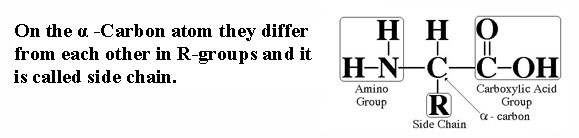 Biochemical Importance
1. Essential L- α -Amino Acids must be supplemental in diet which is important in the growth of a new baby (infant) and to maintain  health in adult. (why?). Because it is not produced in the body.

 2. Some of Hormones are Amino Acids such as Thyroid and  Epinephrine.
 
3. Genetic defect of metabolism of Amino Acids can produce several 
      diseases. As in lacking a specialized enzyme for digestion of Amino acid.

  4. Defect in the transport mechanism of a specific Amino Acid results  in   
       Amino Acid urea.
 
 5. Participate in intracellular function such as nerve transmission, and   
      regulation of cell growth.
  6. Low molecular weight peptides play a role as hormones such as 
      vasopressin and Oxytocin.
   Oxytocin hormone is important in induction of labor (why?).  Because it is 
     used in muscle contraction of uterus.
Classification of Amino Acids
A. Classification based on polarity:
 
   1. Non-polar R groups (hydrophobic).
   2. Neutral uncharged R groups (polar R-group).
   3. Positively charged R-groups.
   4. Negatively charged R-groups.
 
   All these occur at pH = 7 or 6-7. Amino Acid maybe
  defined by three letters or as one letter.
 
    All Amino Acids are soluble in water
     Because they contain active groups:
 Carboxylic Acid  Group and Amino Group.
1) Non Polar R-groups:

They are (5) Amino Acids with aliphatic R-group:
  Ala = Alanine, Leu = Leucine, Ile = Isoleucine,   
  Val = Valine, Pro = Proline

      And (2) with aromatic R-group: 
      Phe = Phenylalanine, Try =Tryptophan.

    And Met = Methionine.
 The R-groups of these Amino Acids are less soluble in water  Than the polar R-groups.
2) Uncharged Polar R-groups:

    These Amino Acids are more soluble in water  
     include:

      Ser = Serine                Thr = Theronine                             
                and  Tyr = Tyrosine.
     due to the presence of OH group.

     Asn = Asparagine        Gln = Glutamine
 
       due to the presence of Amide.
 
               Cys = Cysteine

     due the presence of Sulfur and then Glycine.
3) Positively Charged (basic) R-groups: 
   All Amino Acids in this group have 6-carbon  atoms, 
they are:

Lys = Lysine,  Arg = Arginine         and His =Histidine.

 
 4) Negatively Charged (acidic) R-groups: 
                Asp =Aspartic Acid  
          and Glu = Glutamic Acid.
B. Amino Acids can be classified into 7 classes:
1. Aliphatic Amino Acids:
The Carbon atom in Glycine is a chiral.

 Glycine has the most polarity.  Why?

 Because it's R-group does not contain a Carbon atom.
2. Amino Acids containing (OH)group:
Serine is more polar than Threonine (why?)

Because it contains a low number of Carbon atom.
3. Amino Acids containing Sulfur (S) atom:
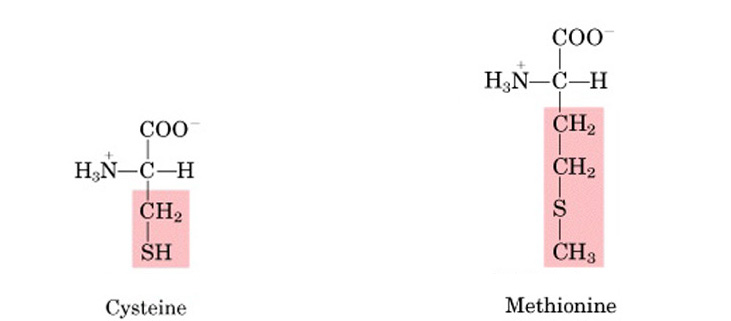 Cysteine has higher polarity than methionine.

 Methionine is less soluble in water.
4. Acidic Amino acids:
They are called Acidic Amino Acids. Why?
 
Because they contain a Carboxylic group.
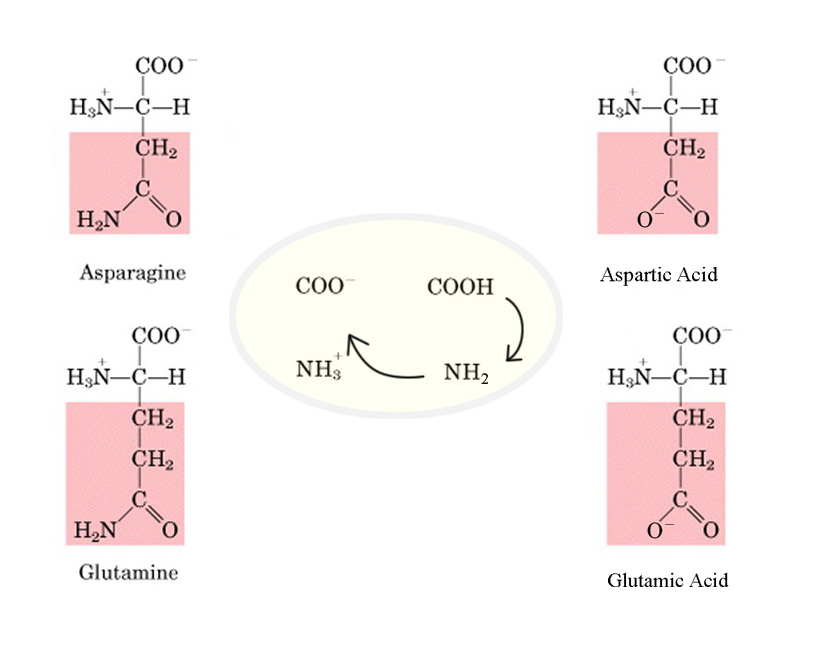 5. Basic Amino Acids:
Histidine has higher polarity.
 All Basic amino acids contain 6 carbon atoms.
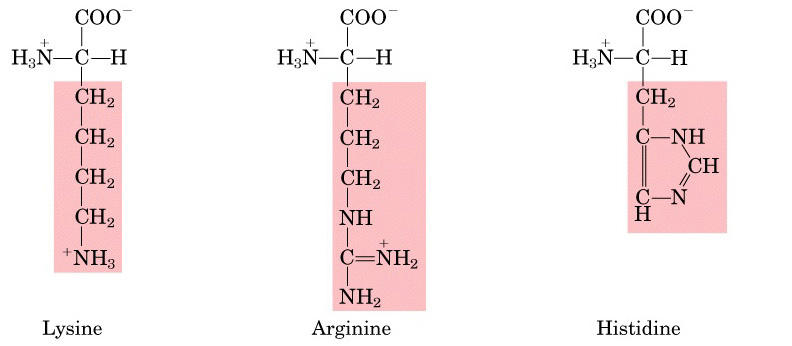 6. Aromatic Amino Acids:
Tyrosine is also included in group No.2
     
      Because it contains OH group.
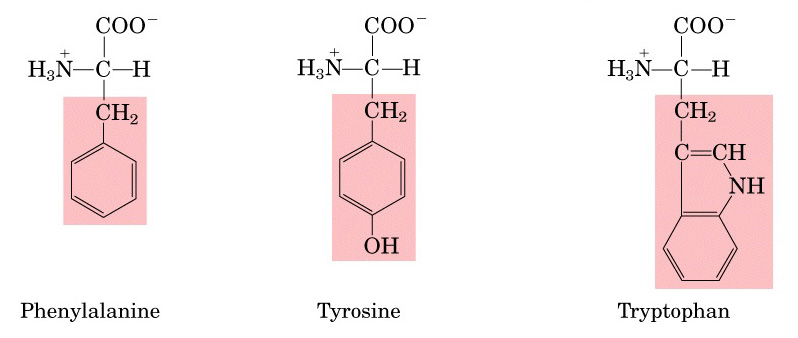 7. Imino Acids:
Imino Acids contain NH rather than NH2.
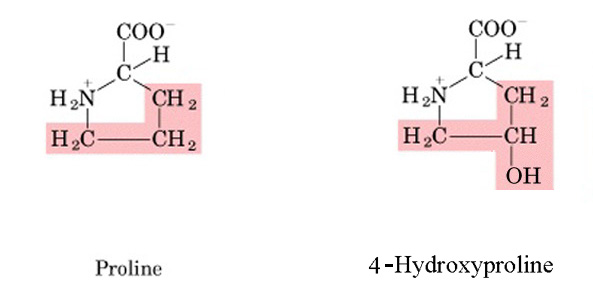 Notes:
   Carbon in Amino Acids is chiral except in Glycine.
  
 Only L α -Amino Acids occur in protein.
 
The α -R group determine the properties of amino    
  acids.
 
 Functional groups (SH), (OH) determine the reactions  
   of amino acids.
18